Predicting the Perceived Quality of a First Person Shooter Game
The Team Fortress 2 T-Model
David Dwyer
Eric Finn
Advisor: Mark Claypool
1
Motivation
Lag hurts online gameplay
Models needed to aid research into lag compensation
Previous work has good models for VoIP, but only one model for a game
2
[Speaker Notes: Lack of quantitative data, except Quake IV]
Goals
Create model to predict gameplay quality based on network conditions for Team Fortress 2
Network Conditions: delay, jitter, packet loss
Reproduce another study (Quake IV G-Model) for a different game
3
[Speaker Notes: Packet loss has negligible effect on gameplay quality according to initial testing and other studies]
Team Fortress 2
Networked multiplayer first-person shooter
Uses a lag compensation method called “Time Warp”
4
Time Warp
Server “turns back time” to estimate where clients saw other clients’ avatars
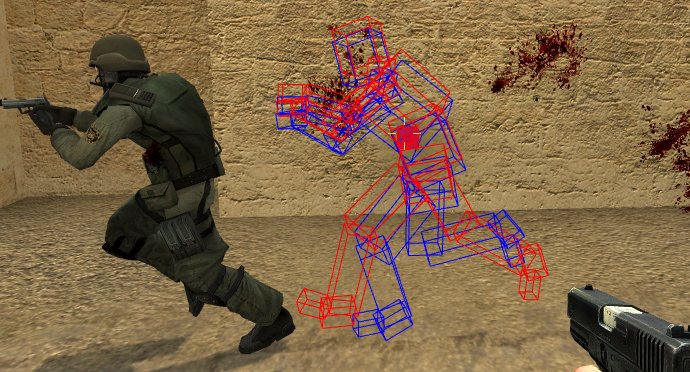 https://developer.valvesoftware.com/wiki/File:Lag_compensation.jpg
5
[Speaker Notes: Red is actual position on attacker’s client at time of attack, blue is server’s estimate of position, model is victim’s position on server at time attack message is received]
Methodology
Volunteers played TF2 for 1-hour sessions
Up to 8 players against server-controlled bots
Multiple 3-6 minute rounds, with different network conditions each round
Introduced server-to-client latency with netem
Volunteers provided feedback every round
6
[Speaker Notes: Feedback included Opinion Score for round]
Results
Collected opinion scores (1-5) for each set of network conditions for each participant
Created Mean Opinion Score (MOS) for each set of network conditions
7
Mean Opinion Score vs Mean Delay(How did they like it?)
8
[Speaker Notes: X-axis is delay in ms, Y-axis is mean opinion score.
Trendlines are based on how much jitter there is (proportional to delay). Error bars are 95% confidence intervals.
As delay and jitter increase, average opinions get worse.]
The Model
Best fit (lowest mean absolute error) for score proportional to delay and jitter:
score = 4.15 – 0.0012 delay – 0.013 jitter
9
[Speaker Notes: Talk about what the variables are:
Delay is mean delay in ms
Jitter is standard deviation in delay in ms
Score is predicted MOS]
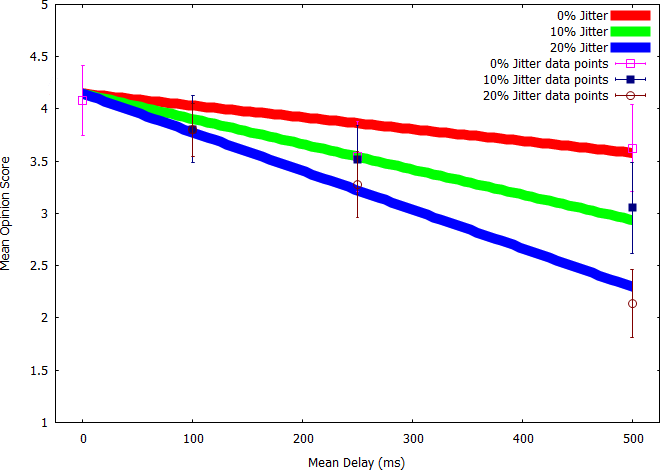 10
[Speaker Notes: X-axis is delay in ms, Y-axis is mean opinion score.
Trendlines are based on how much jitter there is (proportional to delay). Error bars are 95% confidence intervals.
Model is good fit to data.]
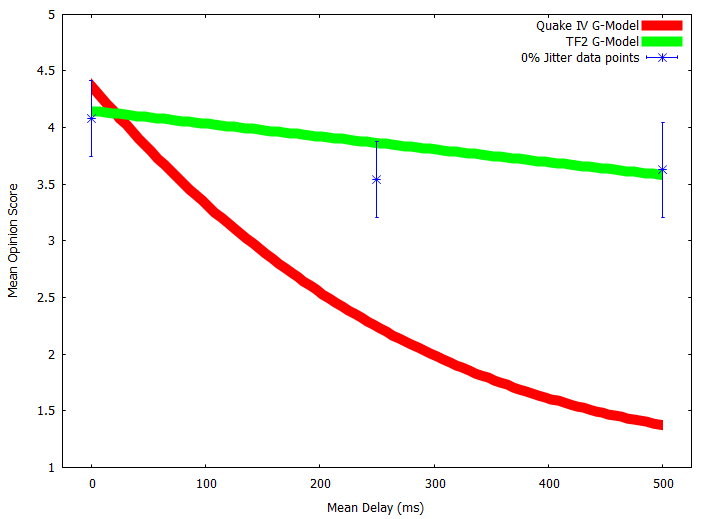 11
[Speaker Notes: Comparison of our model with the Quake 4 G-Model at 0% Jitter
X-axis is delay in ms, Y-axis is mean opinion score.
Quake 4 opinion scores decrease much more quickly than TF2 opinion scores]
Conclusion
Modern lag compensation helps improve perceived gameplay quality
For our setup, 800ms of delay or 80ms of jitter worsened MOS by about 1 point
Model can be used in simulations to assess and predict effects of network conditions
12
[Speaker Notes: Modern lag compensation – TF2 more recent than Quake 4 and more regularly updated]
Future Works
Test more subjects, different demographics
Test different game modes and maps
Create more general model for TF2
13
Questions?
Full report and data available at:
http://www.wpi.edu/Pubs/E-project/Available/E-project-031213-141112/
14